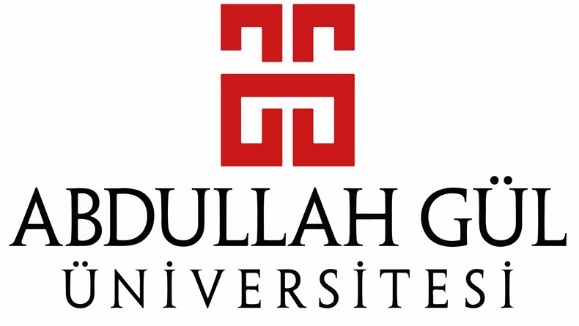 LIBRARY AND DOCUMENTATION DEPARTMENT
For MOZILLA FIREFOX 
PROXY SETTINGS
kutuphane@agu.edu.tr
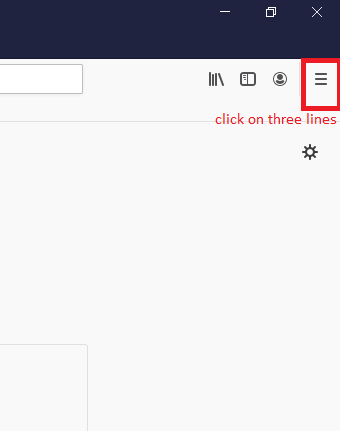 OPEN YOUR MOZILLA FIREFOX AND CLICK MARKED LOCATION.
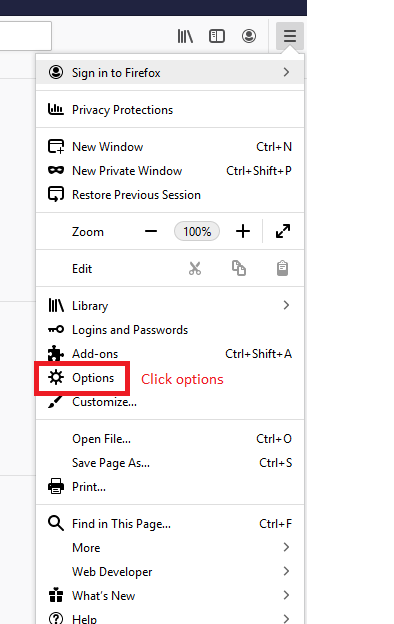 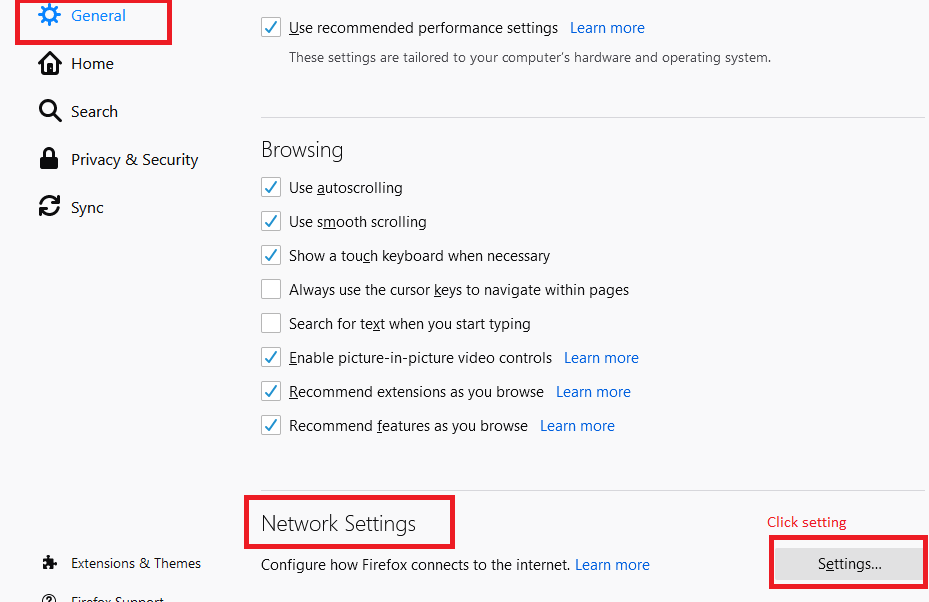 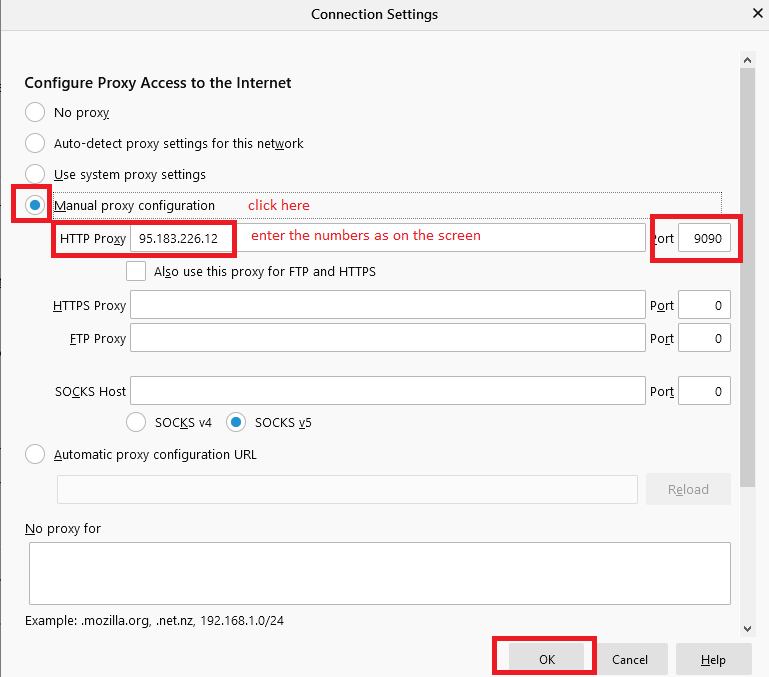 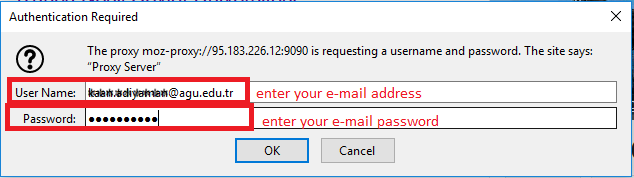 We wish you healthy days.
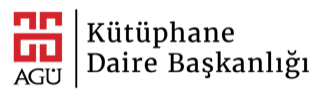